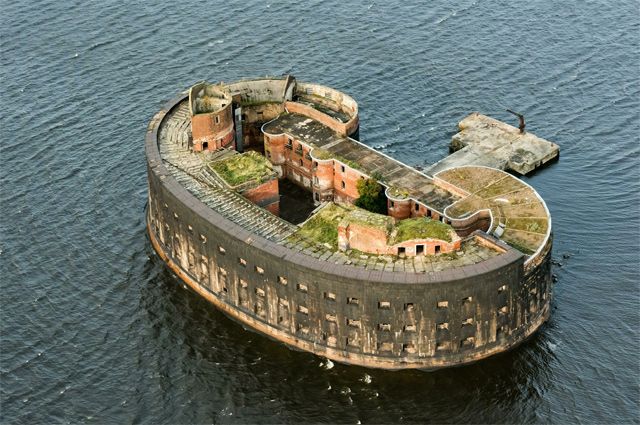 Форт Боярд
Лень долой!Долой зевоту!Принимайся за работу!
Цели урока
Все учащиеся смогут:
Описывать, как измерить объем твердого тела и как определить плотность тела неправильной формы.
Большинство учащихся смогут:
Понять, что объем вытесненной жидкости равен объему тела
Некоторые учащиеся смогут:
Знать, что плотность - это отношение массы тела к объему этого тела.
Предметная лексика и терминология
Испытание 1
Комната ребусов
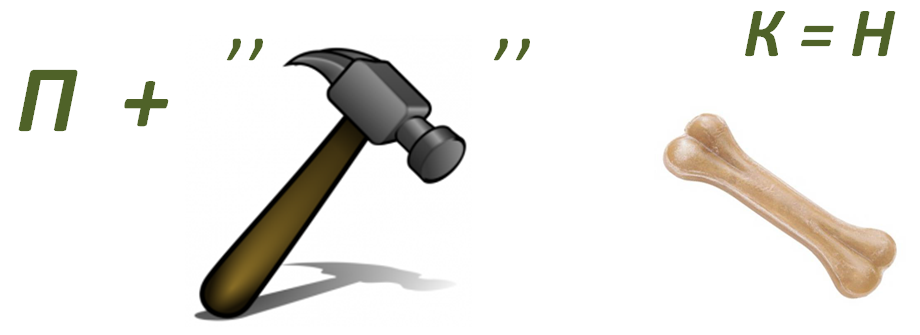 1
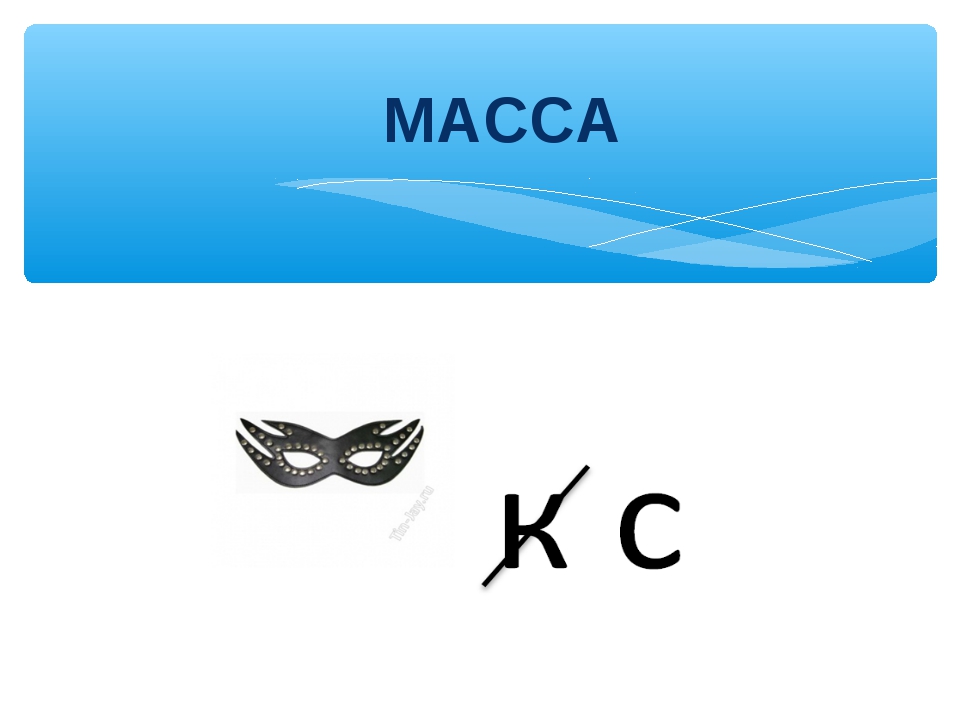 2
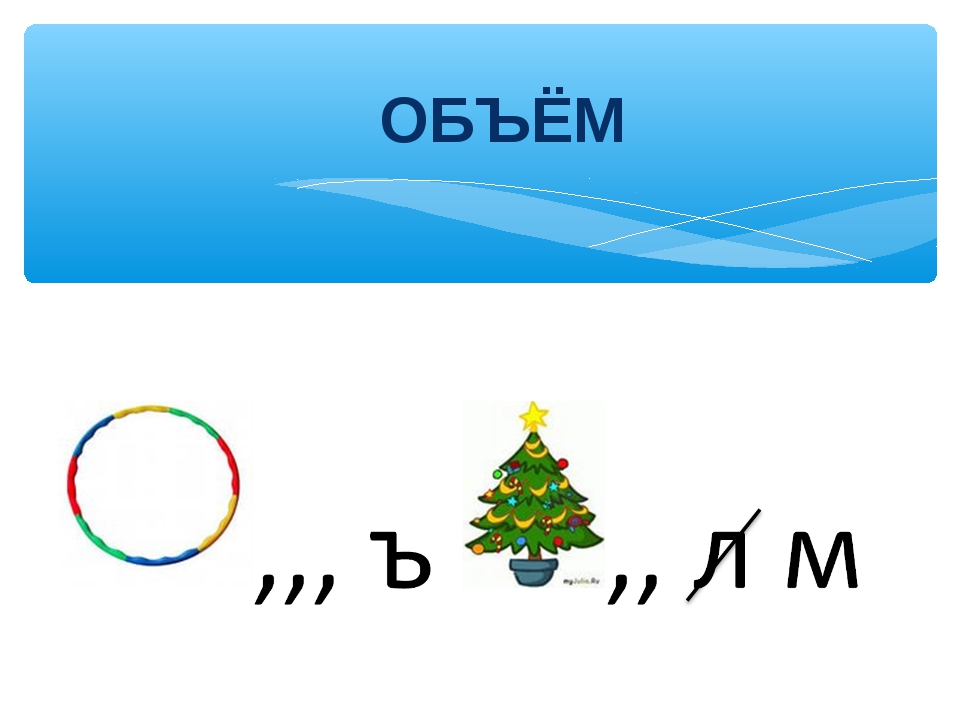 3
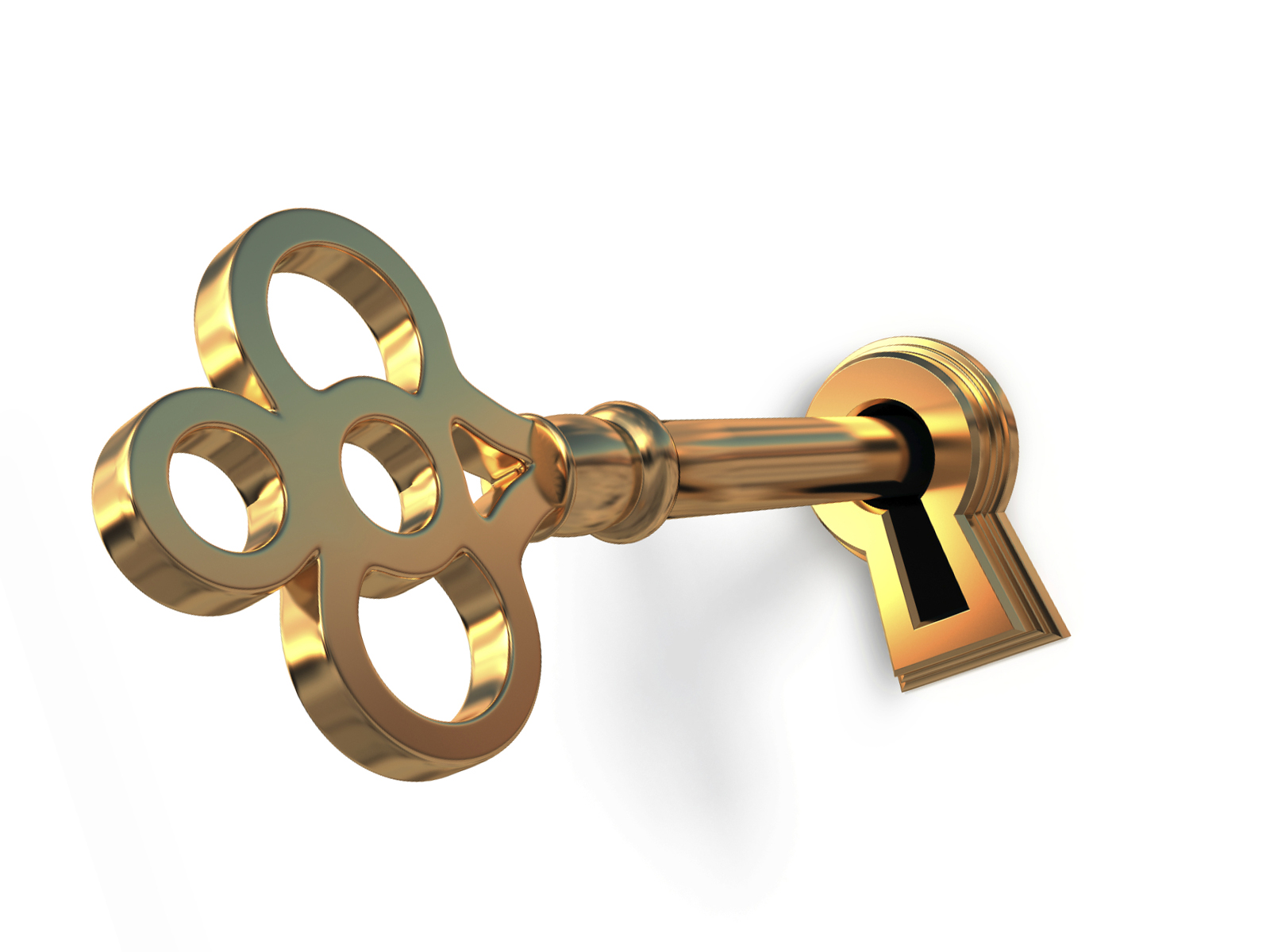 РАЗУМ
Испытание 2
Комната запутавшихся формул
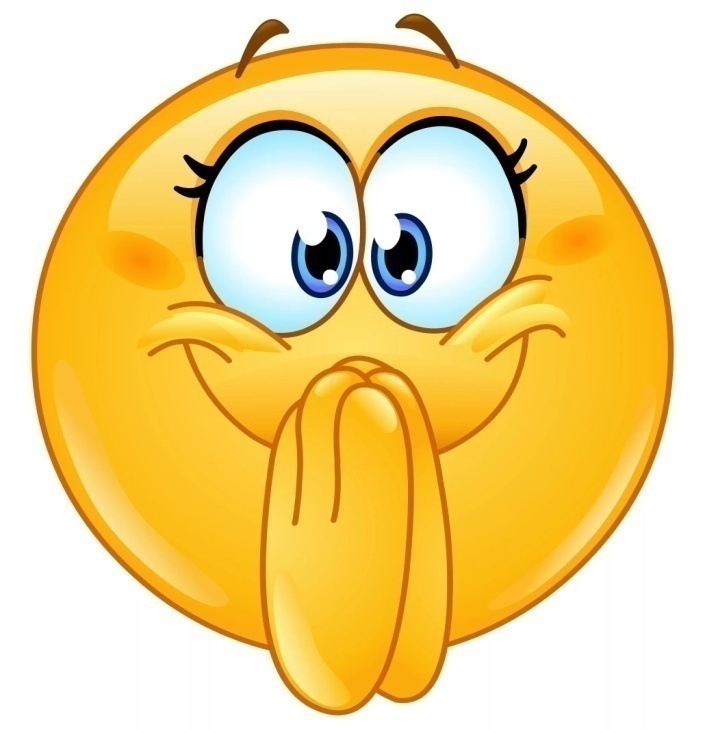 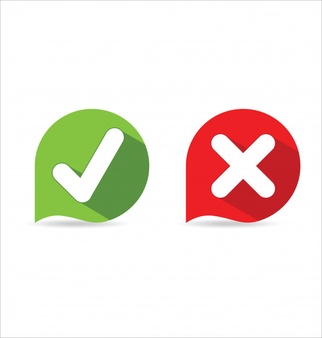 https://learningapps.org/480896
Верно     неверно
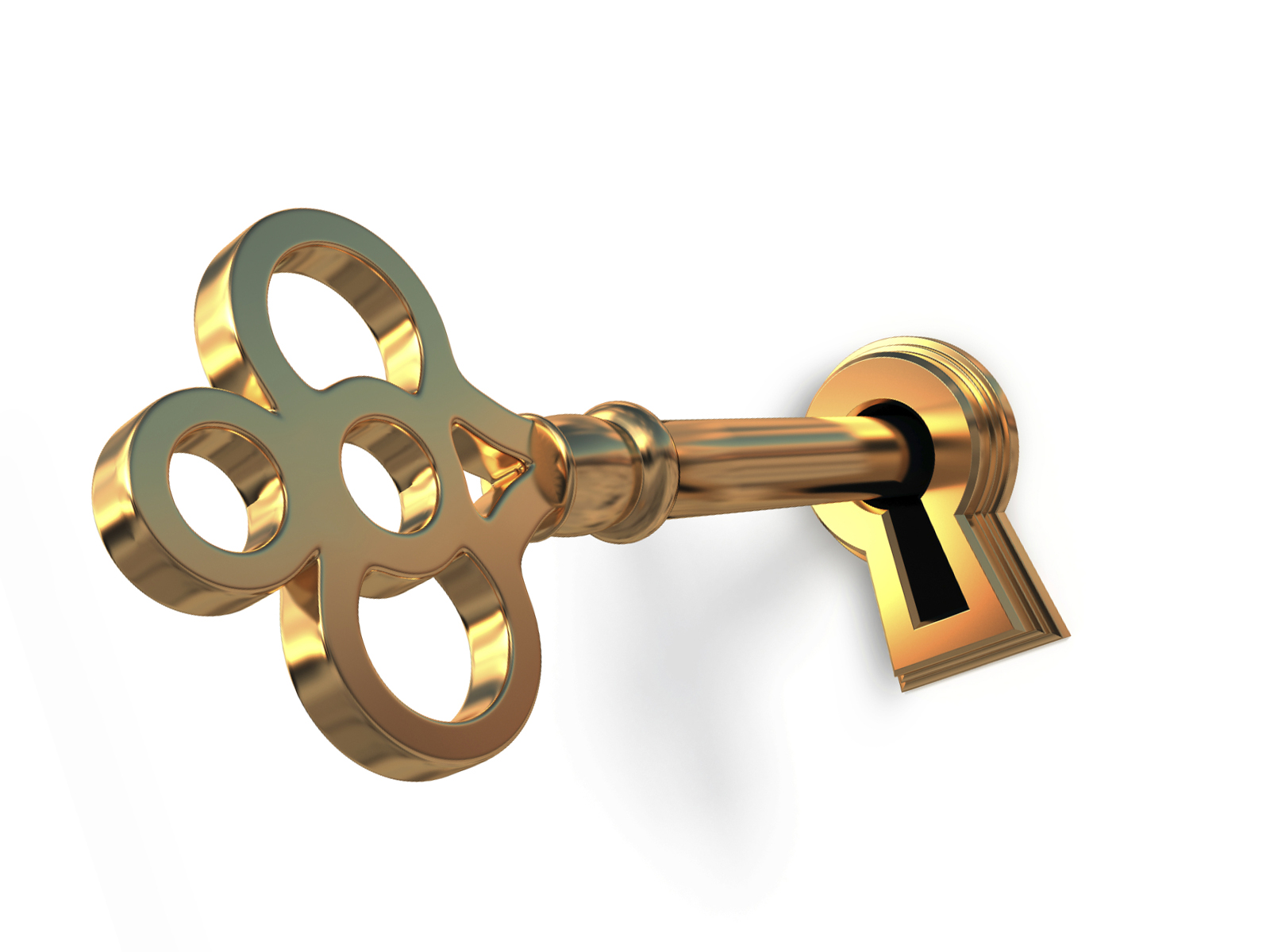 НАУКА
Испытание 3
Комната задач
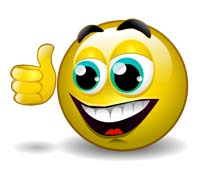 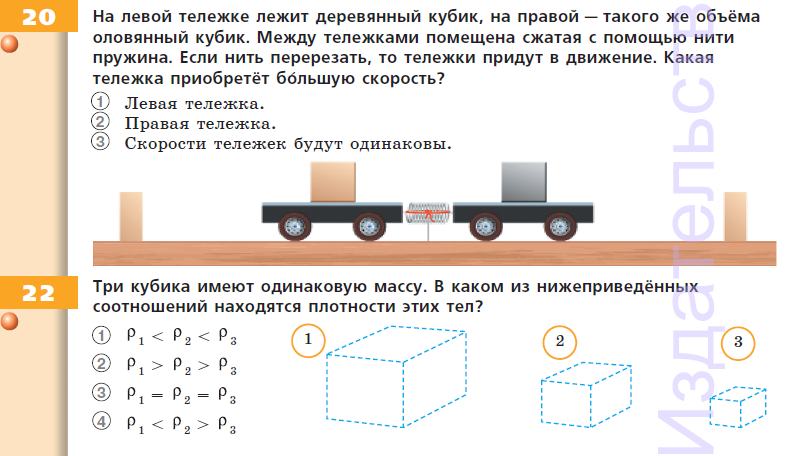 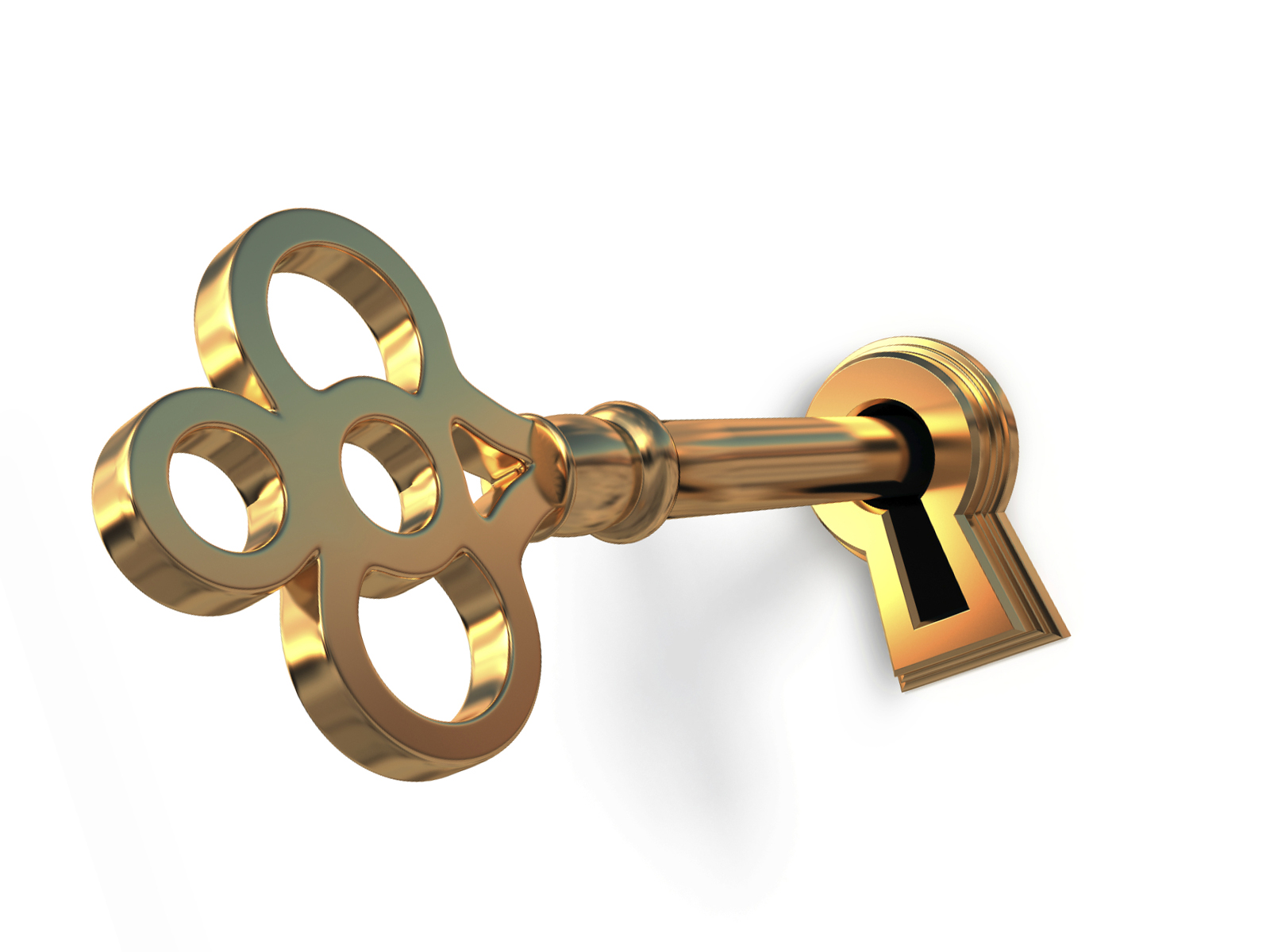 СМЕКАЛКА
Испытание 4
Комната кроссвордов
https://learningapps.org/2654398
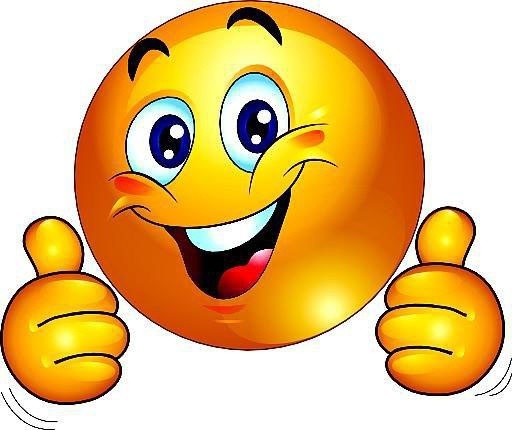 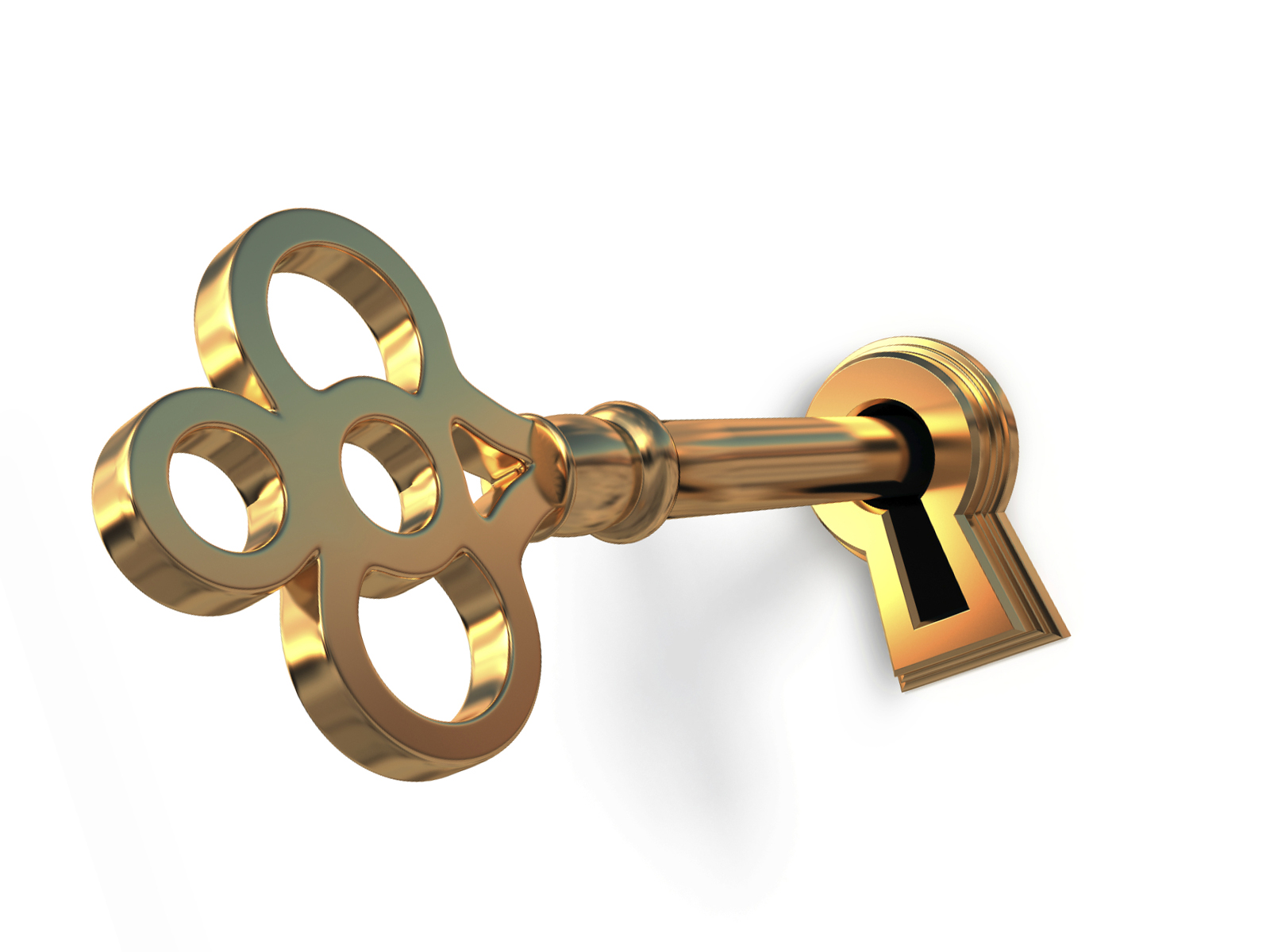 МЫШЛЕНИЕ
Физминутка
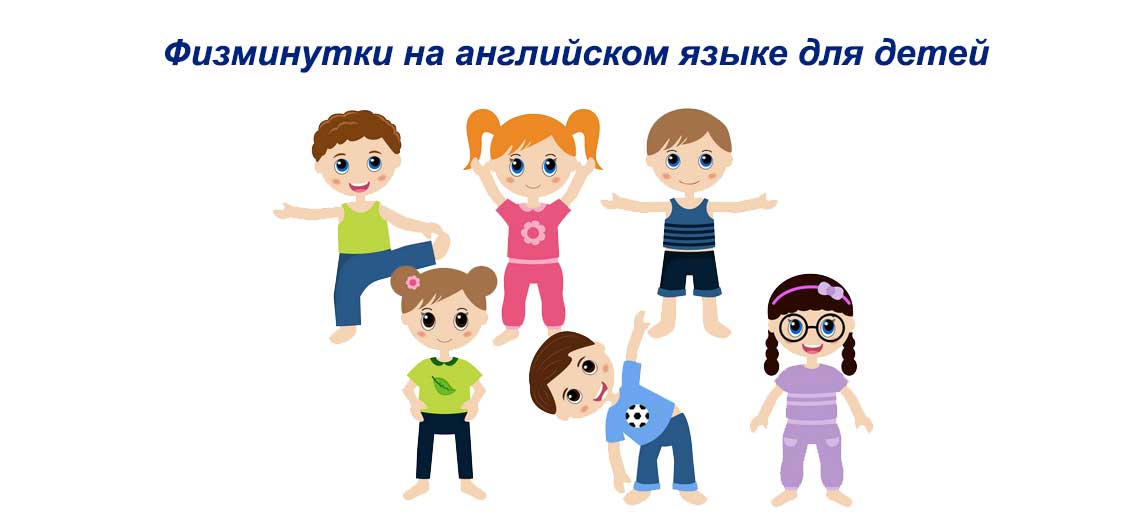 Испытание 5
Комната практических задач
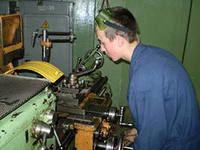 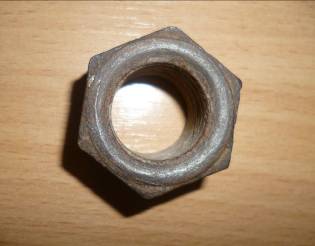 Задание
Группа №1
Определите из какого вещества изготовлена гайка.
токарь
Задание 
Группа № 2
Определить плотность картофеля.
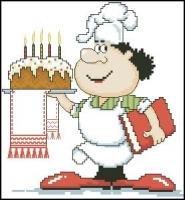 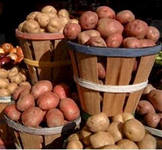 повар
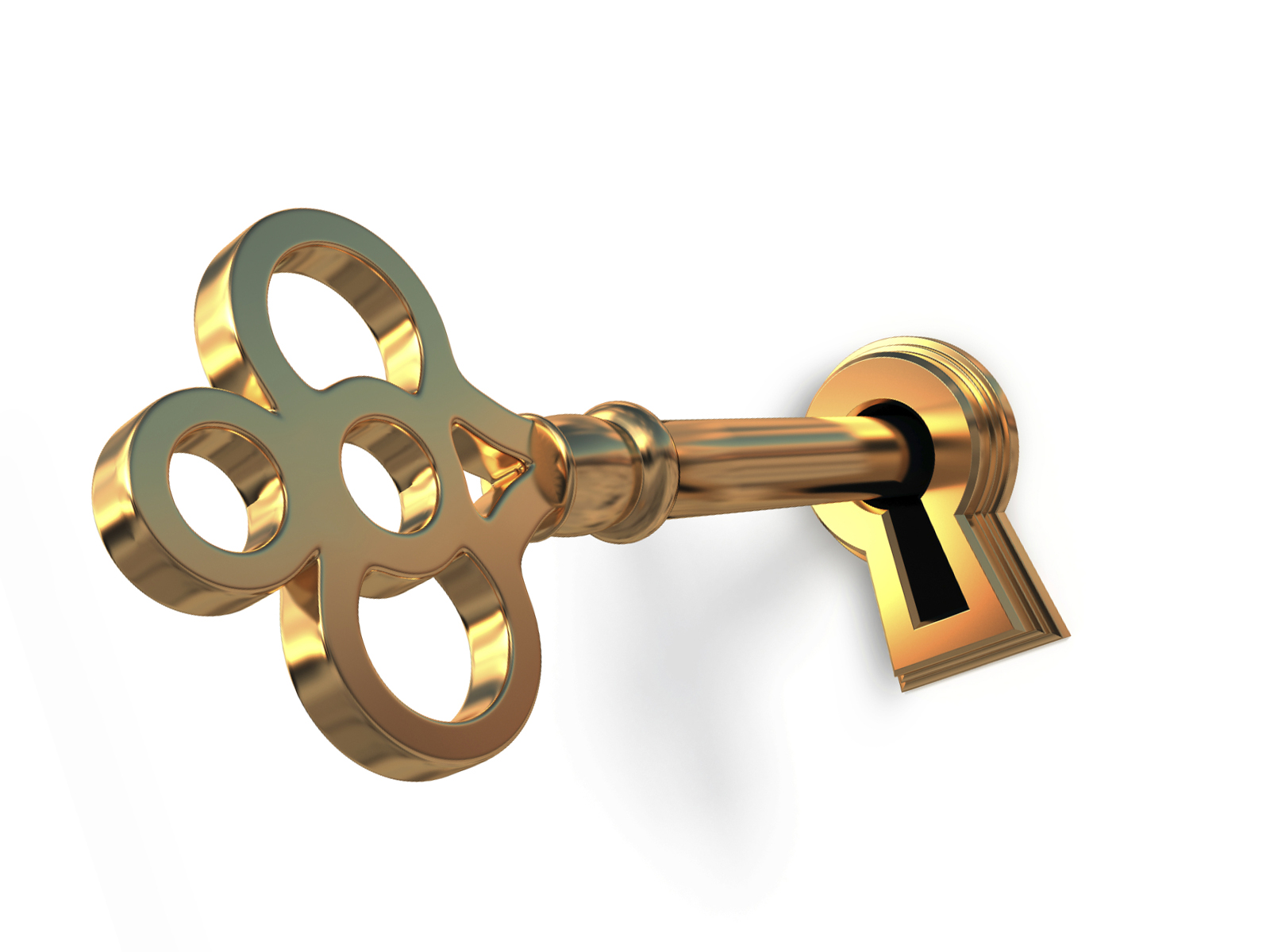 ДРУЖБА
Испытание 6
Комната задач
Определить объем оловянного бруска массой 146 г.
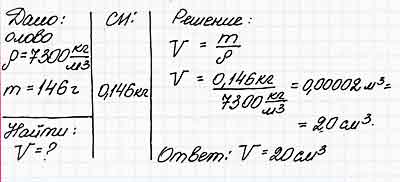 Какую массу имеет стеклянная пластина объемом 15 куб. дм ?
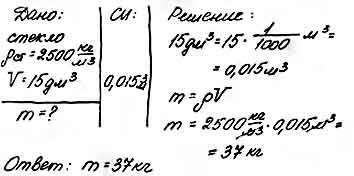 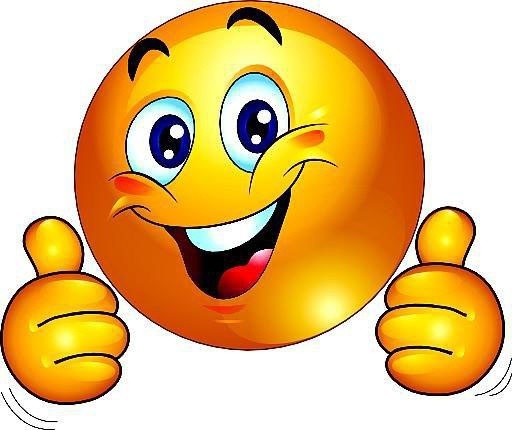 Оцени себя
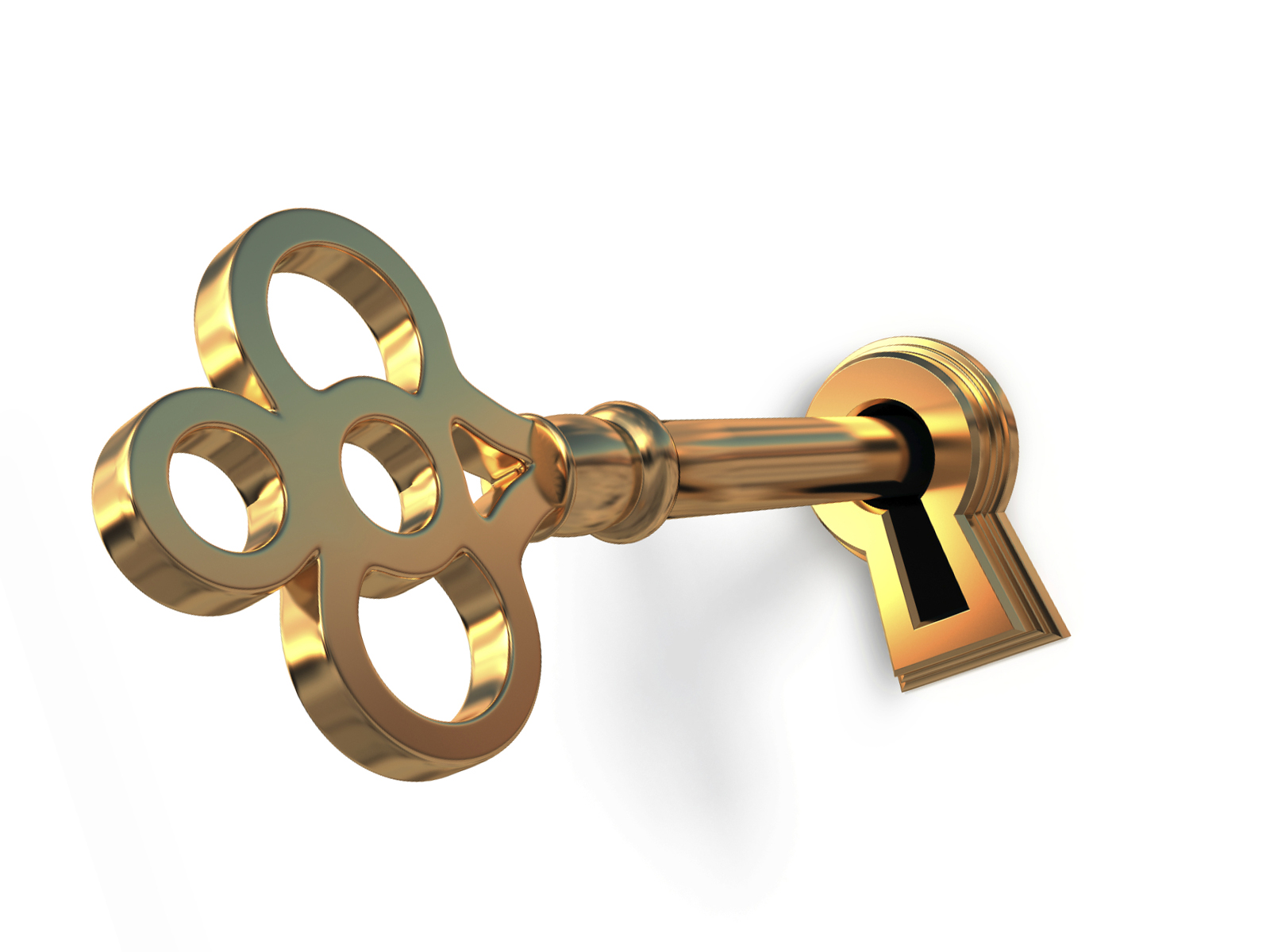 ЛОГИКА
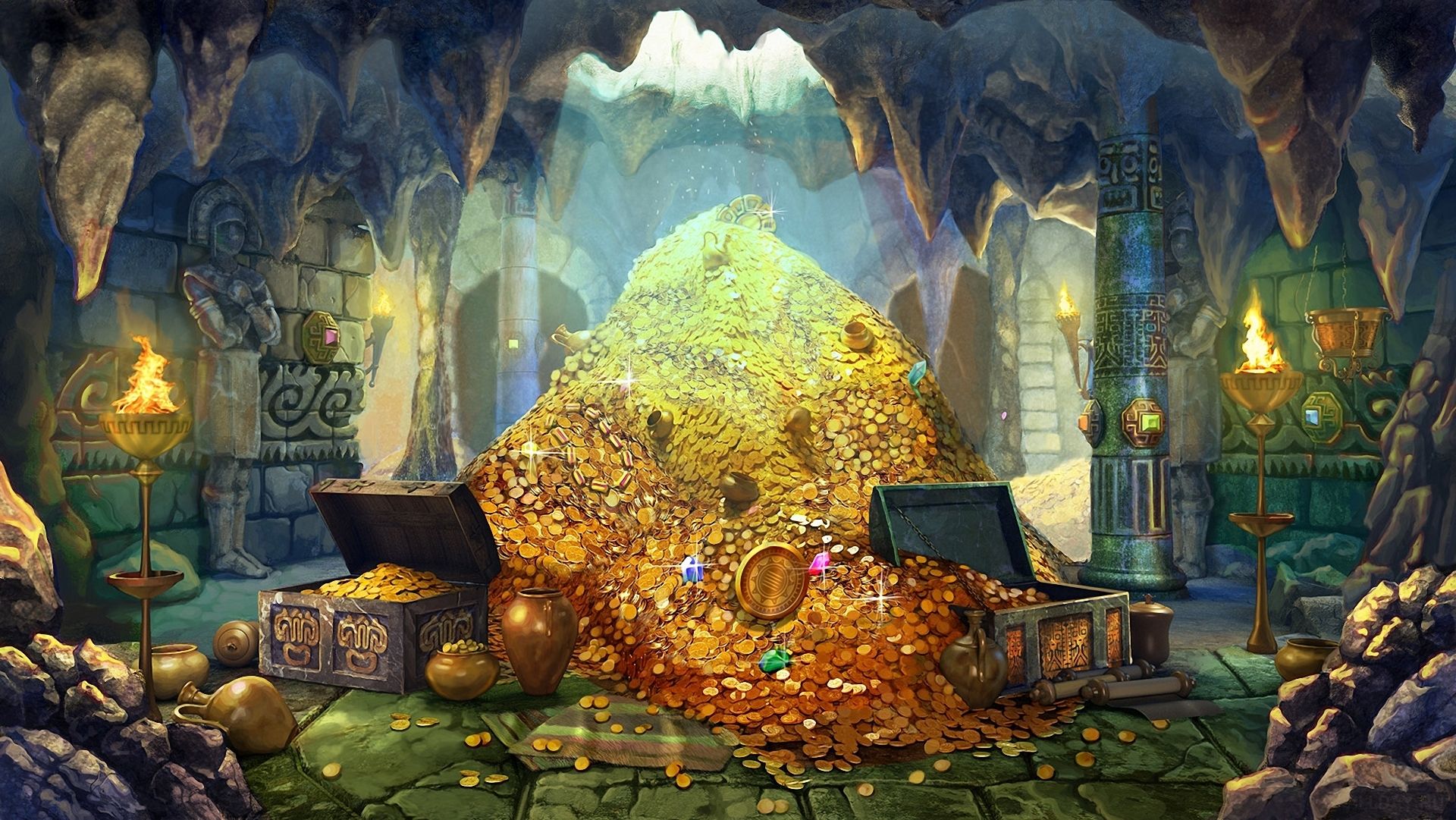 РАЗУМ
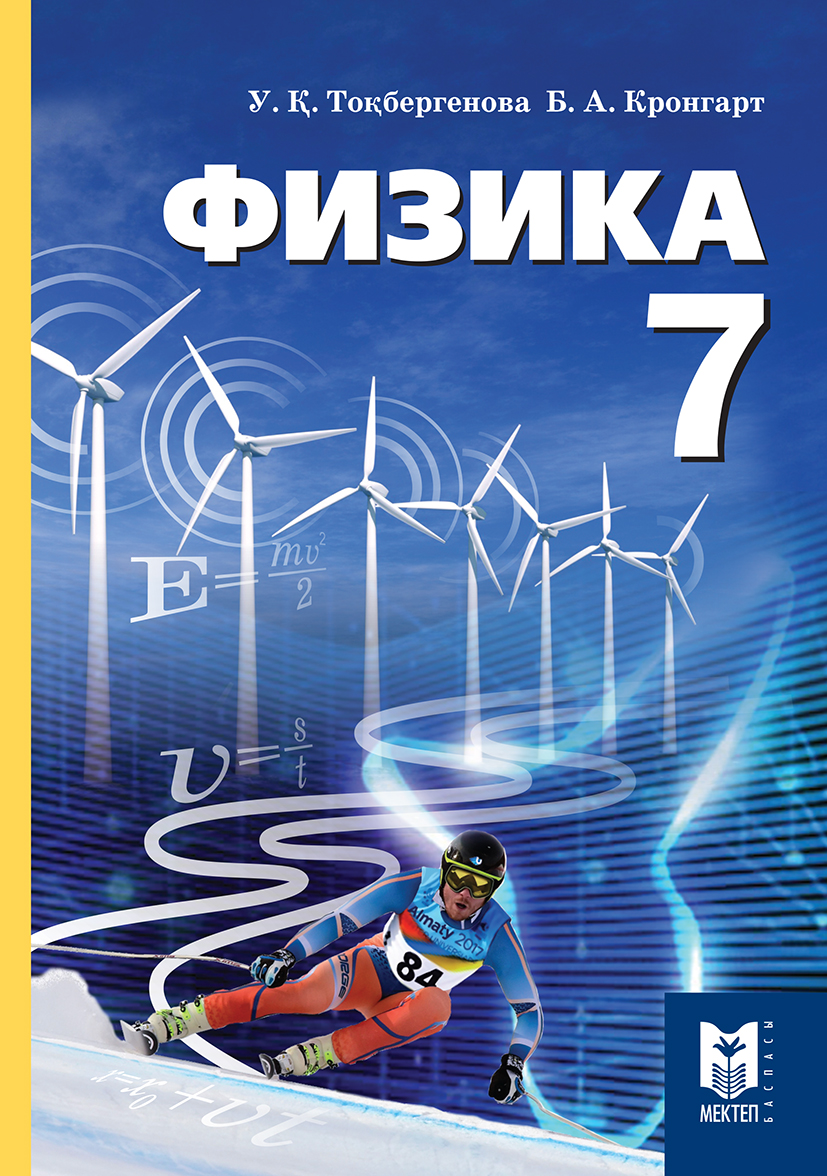 НАУКА
СМЕКАЛКА
МЫШЛЕНИЕ
ДРУЖБА
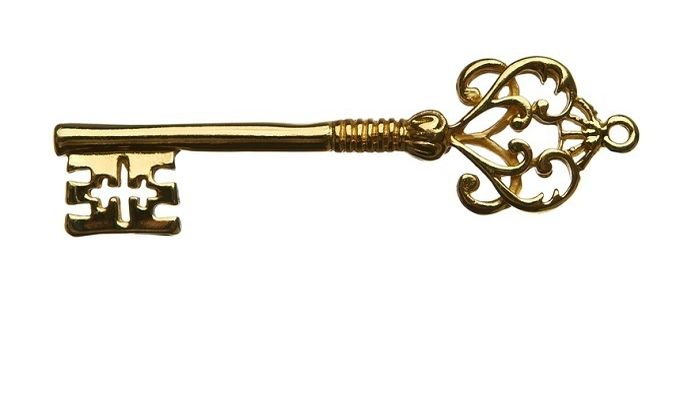 знания
ЛОГИКА
Домашнее задание:       § 13, задача 6 на стр. 76
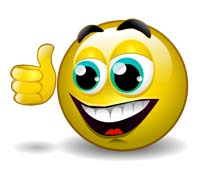 Творческое задание на желающих: определить плотность 
куска мыла
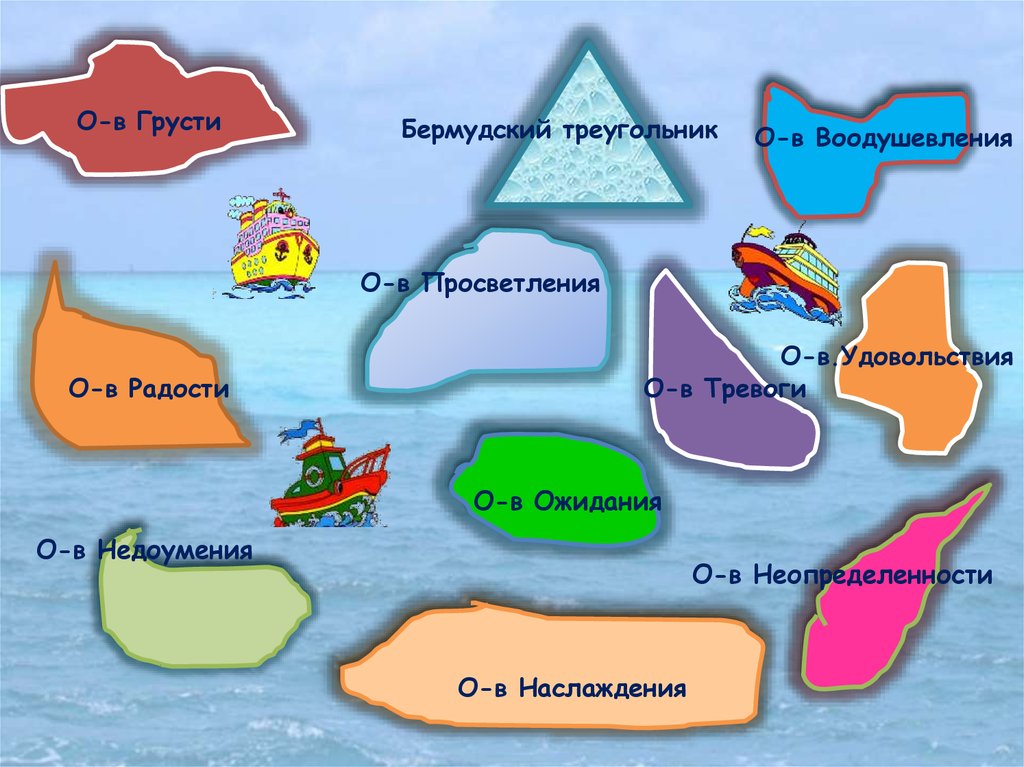 РЕФЛЕКСИЯ